ISTITUTO COMPRESNSIVO FAGNANO CASTELLO - MONGRASSANO
Esame di Stato 1° Ciclo 2021
Preparazione, gestione e valutazione del colloquio
PARLEREMO DI….
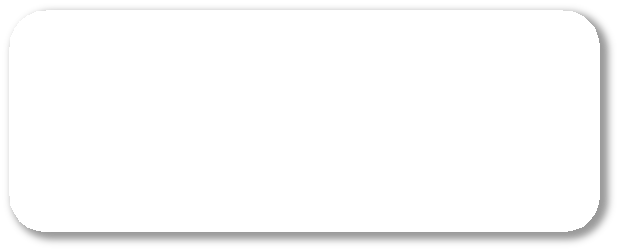 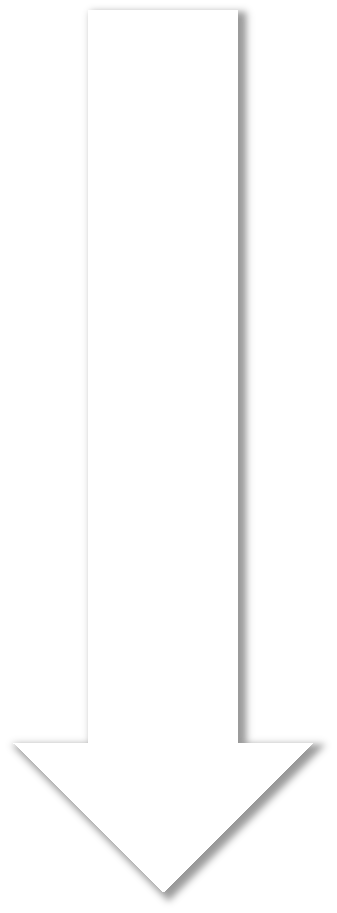 Le indicazioni del D.Lgs. 62/2017 e del D.M. 741/2017
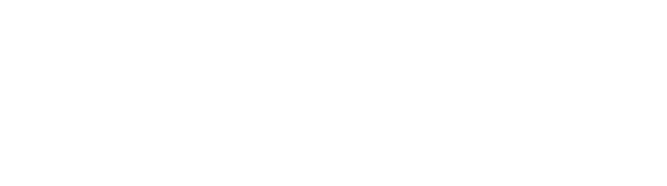 1. Il colloquio d’esame:
quadro normativo
Il profilo dello studente al termine del Primo ciclo
L’Ordinanza Ministeriale 3 marzo 2021, n. 52
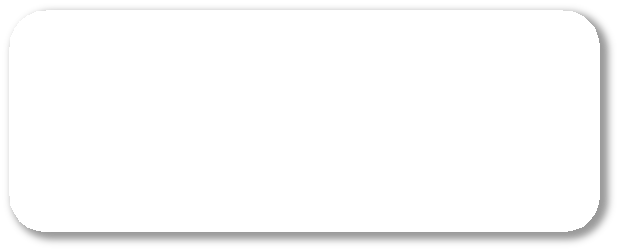 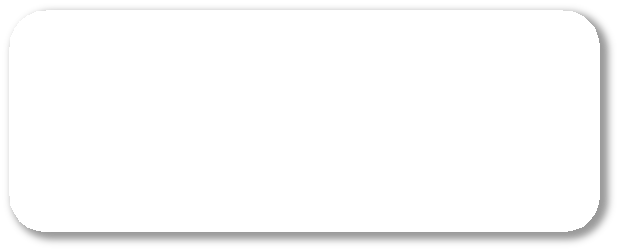 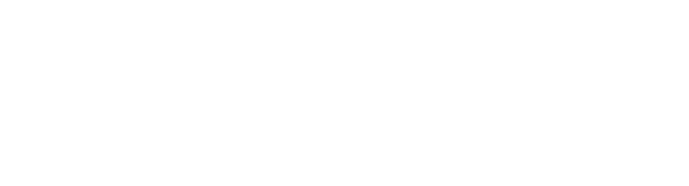 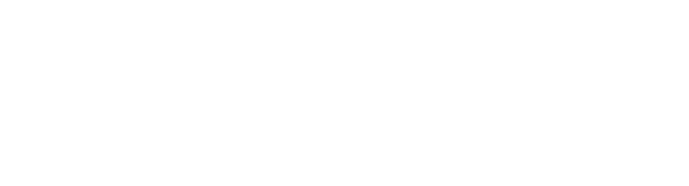 2. L’aggancio a
traguardi e obiettivi
Gli errori da evitare: frammentazione e interrogatorio
Obiettivi per un colloquio ben fatto
Ripartiamo dalle Indicazioni Nazionali
Delimitare il campo: su cosa vogliamo lavorare?
Una griglia di valutazione flessibile
Preparare e attivare situazioni - problema
3. Qualche spunto
operativo
1
Il colloquio d’esame: quadro normativodal D.Lgs. 62/2017 all’O.M. Esami di Stato 2021
il colloquio d’esame nel d.l.gs. 13 aprile 2017, n. 62
Il	colloquio	è	finalizzato	a	valutare	le conoscenze	descritte	nel profilo	finale	dello studente secondo le Indicazioni nazionali, con  particolare attenzione alla capacità di  argomentazione, di risoluzione di problemi, di  pensiero critico e riflessivo, nonché il livello di  padronanza delle competenze di cittadinanza,  delle competenze nelle lingue straniere.
Per i percorsi ad indirizzo musicale, nell'ambito  del colloquio è previsto anche lo svolgimento di  una prova pratica di strumento. 
Art. 18, comma 5
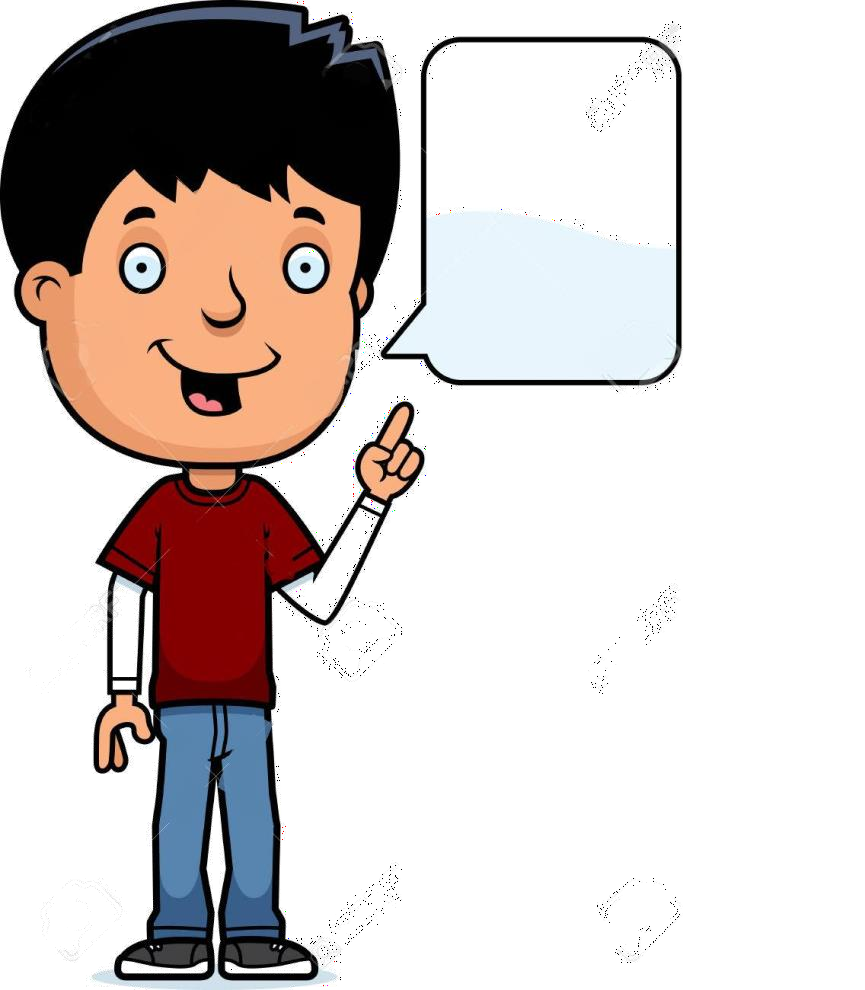 D.Lgs. 62,
art. 8,
comma 5
il colloquio d’esame nel d.m. 741 / 2017
1. Il colloquio è finalizzato a valutare il livello di  acquisizione delle conoscenze, abilità e competenze  descritte nel profilo finale dello studente previsto dalle Indicazioni	nazionali	per	il	curricolo	della	scuola
dell’infanzia e del primo ciclo di istruzione.
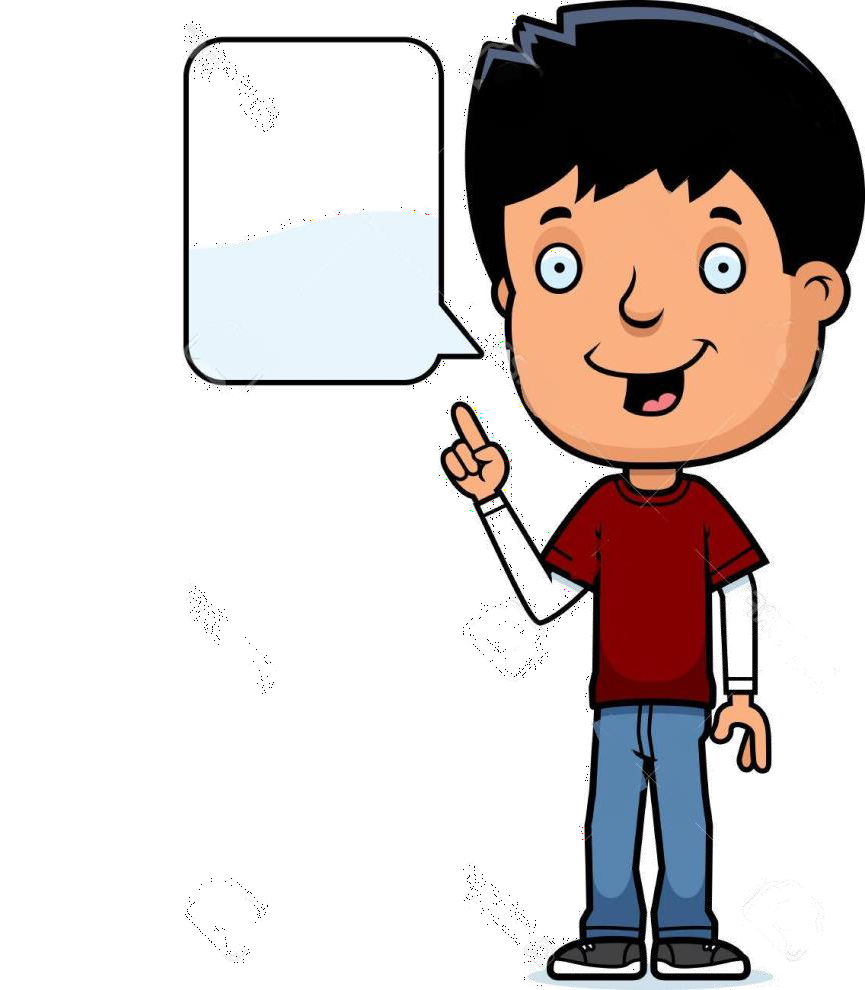 D.M. 741  del 2017,  art. 10,  comma 1
Focus sulle
dimensioni di competenza
Indicazioni Nazionali per il Curricolo il profilo finale dello studente alla fine del primo ciclo
…è in grado di iniziare ad affrontare in  autonomia e con responsabilità le  situazioni di vita tipiche della propria  età, riflettendo ed esprimendo la  propria personalità in tutte le sue  dimensioni.
Dimostra una padronanza della  lingua italiana tale da consentirgli  […] di esprimere le proprie idee, di  adottare un registro linguistico  appropriato alle diverse situazioni.
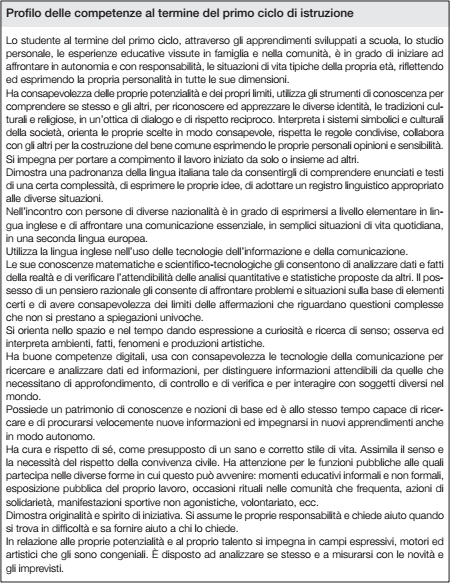 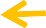 …è in grado di esprimersi a livello ele-  mentare in lingua inglese e di affron-  tare una comunicazione essenziale, in  semplici situazioni di vita quotidiana,  in una seconda lingua europea.
…di analizzare dati efatti della realtà edi  verificare l’attendibilità delle analisi quanti-  tative e statistiche proposte daaltri. Il  possesso di un pensiero razionale gli  consente di affrontare problemi esituazio-  ni sulla basedi elementi certi edi avere  consapevolezza dei limiti delle affermazio-  ni che riguardano questioni complesse che  non si prestano a spiegazioni univoche.
…usa con consapevolezza le tecnolo-  gie della comunicazione per ricercare  e analizzare dati ed informazioni...
Possiede un patrimonio di conoscenze e  di nozioni di base ed è allo stesso tempo  capace di ricercare e di procurarsi veloce-  mente nuove informazioni ed impegnarsi  in nuovi apprendimenti anche in modo  autonomo.
Dimostra originalità e spirito di
iniziativa.
il colloquio d’esame nel d.m. 741 / 2017
1. Il colloquio è finalizzato a valutare il livello di  acquisizione delle conoscenze, abilità e competenze  descritte nel profilo finale dello studente previsto dalle Indicazioni	nazionali	per	il	curricolo	della	scuola dell’infanzia e del primo ciclo di istruzione.
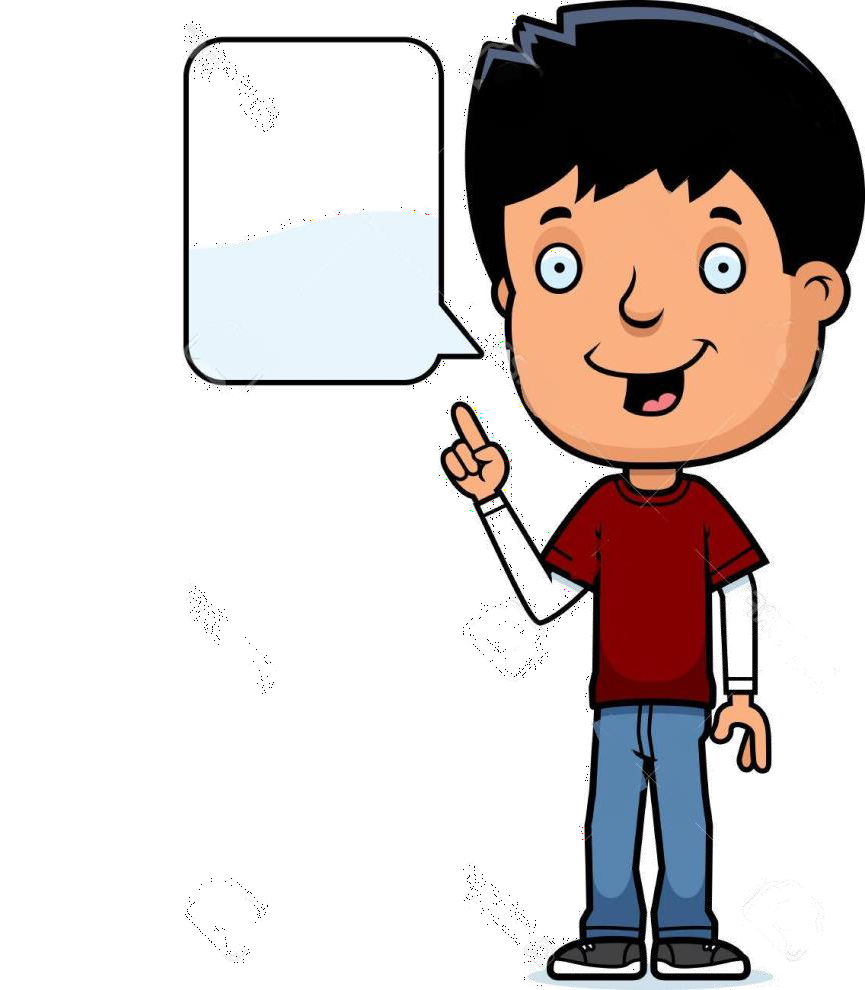 D.M. 741  del 2017,  art. 10
Il colloquio viene condotto collegialmente dalla  sottocommissione, ponendo particolare attenzione alle  capacità di argomentazione, di risoluzione di problemi,  di pensiero critico e riflessivo, di collegamento organico  e significativo tra le varie discipline di studio.
Il colloquio tiene conto anche dei livelli di padronanza  delle competenze connesse all’insegnamento di  Cittadinanza e Costituzione.
Per i percorsi ad indirizzo musicale è previsto anche lo
svolgimento di una prova pratica di strumento.
il colloquio d’esame  nell’ordinanza ministeriale 3 marzo 2021, n. 52
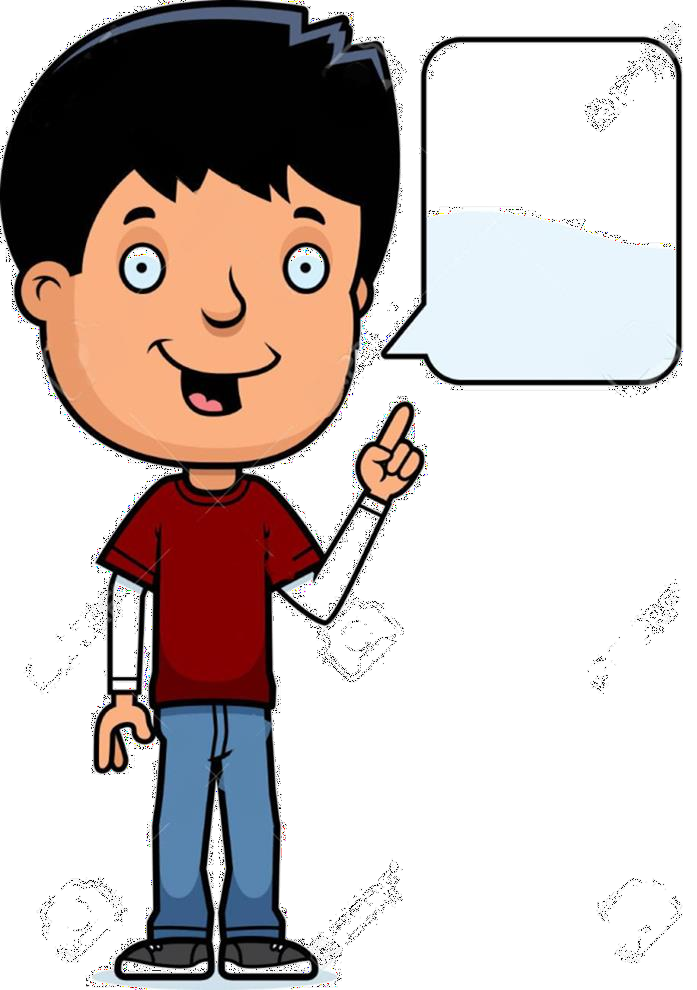 Tiene a riferimento il profilo finale dello studente secondo le
Indicazioni	nazionali	per	il	curricolo,	con	particolare
O.M. 52  del 2021,  art. 2,  comma 5
attenzione alla capacità di argomentazione, di risoluzione di  problemi, di pensiero critico e riflessivo, nonché sul livello di  padronanza delle competenze di educazione civica.
È condotto a partire dalla presentazione dell’elaborato.
Accerta il livello di padronanza degli obiettivi e dei traguardi  di competenza previsti dalle Indicazioni nazionali come  declinati dal curricolo di istituto e dalla programmazione  specifica dei consigli di classe e, in particolare:
della lingua italiana;
delle competenze logico matematiche;
delle competenze nelle lingue straniere.
2
L’AGGANCIO A TRAGUARDI E OBIETTIVIRileggendo le Indicazioni Nazionali per il Curricolo
curva pericolosa!
L’ordinanza prevede che il colloquio d’esame accerti il livello di padronanza degli  obiettivi e dei traguardi di competenza previsti dalle Indicazioni nazionali come  declinati dal curricolo di istituto e dalla programmazione specifica dei consigli di  classe e, in particolare:
della lingua italiana;
delle competenze logico matematiche;
delle competenze nelle lingue straniere.
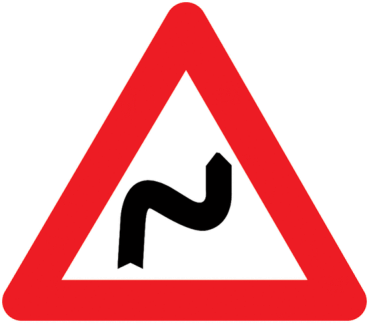 È trasparente l’intenzione di assegnare al colloquio il  compito di colmare – nella misura del possibile – la  cancellazione delle prove scritte di Italiano, di  Matematica, di Lingue straniere.
è un colloquio, non un interrogatorio
Il riferimento agli ambiti di disciplina  porta con sé un duplice rischio:

Frammentazione della prova
in fasi giustapposte

Focalizzazione sulla verifica
delle conoscenze disciplinari


È invece opportuno e necessario  mantenere agganciato il colloquio ai  riferimenti di fondo definiti dal D.Lgs.  62/2017 e dal D.M. 741/2017.
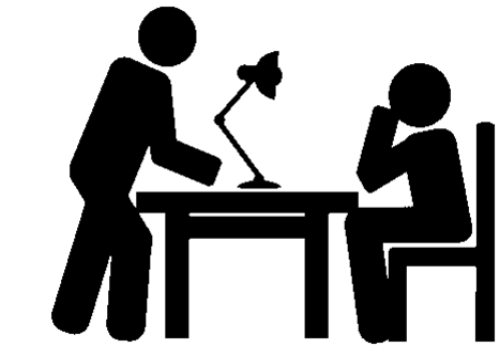 proporre un’esperienza  significativa e quindi formativa  per alunni, docenti, dirigente
sollecitare, descrivere e  valutare competenze, non  testare conoscenze
obiettivi  Per un  colloquio  ben fatto
progettare una prova sfidante,  senza trasformare il colloquio in  un’interrogazione a più voci
favorire il protagonismo attivo  dei candidati senza azzerare il  ruolo della commissione
RiPartiamo dalle «Indicazioni Nazionali
Cosa e quali sono gli obiettivi e i traguardi di competenza previsti dalle Indicazioni nazionali di cui il colloquio dovrebbe accertare il livello di padronanza per  la lingua italiana, le lingue comunitarie e l’ambito logico-matematico?
Traguardi di sviluppo delle competenze: descrivono le competenze attese per ciascuna  disciplina e hanno carattere prescrittivo. Il curricolo di ogni scuola, quindi, è finalizzato a far  conseguire in tutti gli alunni tali competenze, in una prospettiva di sviluppo integrale della  persona.
Obiettivi di apprendimento: individuano campi del sapere,  conoscenze e abilità ritenuti indispensabili al fine di  raggiungere i traguardi per lo sviluppo delle competenze. Sono  organizzati per discipline e per nuclei tematici e non hanno  carattere prescrittivo: sono scuole e docenti che, nell’ambito  della progettazione formativa, individuano gli obiettivi più  funzionali alla promozione delle competenze attese in  relazione alle condizioni di contesto.
Tre campi di progettazione e verifica
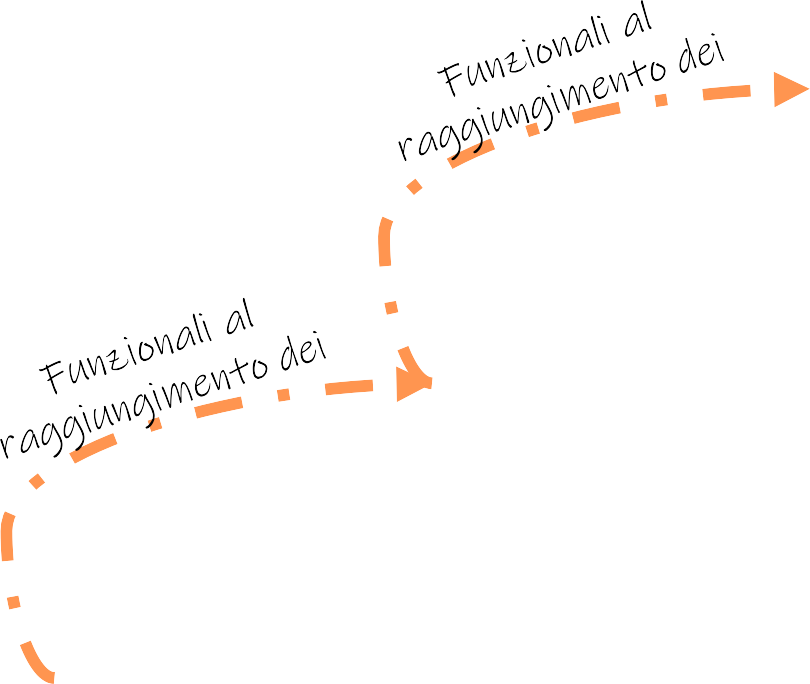 Profilo delle competenze
in uscita (trasversali)


Traguardi di sviluppo
delle competenze (disciplinari)


Obiettivi di apprendimento
(conoscenze e abilità)
Traguardi di sviluppo
delle competenze (disciplinari)


Obiettivi di apprendimento
(conoscenze e abilità)
3Tre Spunti operativiProgettare Il colloquio d’esame
1. Delimitiamo il campo: su cosa vogliamo lavorare?
Gli obiettivi di apprendimento, i traguardi di sviluppo delle competenze  e il profilo delle competenze in uscita rappresentano un repertorio  estremamente ampio, che si riferisce all’intero percorso formativo del  Primo ciclo: non è possibile e non avrebbe senso pensare di verificare  l’intero repertorio nell’ambito della sola prova d’esame.


Nel progettare i colloqui d’esame, collegio docenti e consiglio  di classe devono individuare quali elementi del repertorio  siano più funzionali allo svolgimento di un «colloquio ben  fatto», coerenti con il progetto formativo d’istituto e di classe,  adeguati alle specificità del singolo studente.
Competenze disciplinari e colloquio d’esameQualche esempio
Italiano
Interagisce in modo efficace in diverse situazioni comunicative, attraverso modalità dialogiche sempre rispettose delle idee  degli altri.
Ascolta e comprende testi di vario tipo «diretti» e «trasmessi» dai media, riconoscendone la fonte, il tema, le informazioni e la
loro gerarchia, l’intenzione dell’emittente.
Espone oralmente all’insegnante e ai compagni argomenti di studio e di ricerca, anche avvalendosi di supporti specifici
(schemi, mappe, presentazioni al computer, ecc.).
Usa manuali delle discipline o testi divulgativi (continui, non continui e misti) nelle attività di studio personali e collaborative,  per ricercare, raccogliere e rielaborare dati, informazioni e concetti.
Matematica
Analizza e interpreta rappresentazioni di dati per ricavarne misure di  variabilità e prendere decisioni.
Riconosce e risolve problemi in contesti diversi valutando le  informazioni e la loro coerenza.
Sostiene le proprie convinzioni, portando esempi e contro esempi  adeguati e utilizzando concatenazioni di affermazioni.
Lingua Inglese
Comprende oralmente e per iscritto i punti essenziali di testi in  lingua standard su argomenti familiari o di studio.
Interagisce con uno o più interlocutori in contesti familiari e su
argomenti noti.
Legge semplici testi con diverse strategie adeguate allo scopo.
Legge testi informativi e ascolta spiegazioni attinenti a
contenuti di studio di altre discipline.
Individua elementi culturali veicolati dalla lingua materna o di  scolarizzazione e li confronta con quelli veicolati dalla lingua  straniera.
2. Una Griglia di Valutazione flessibile
Una volta selezionati gli obiettivi di apprendimento e i traguardi di  sviluppo delle competenze sui quali lavorare, li possiamo tradurre in una  griglia di valutazione, con due caratteristiche fondamentali:


Trasversalità: adottare indicatori e descrittori di natura trasversale  orienta la valutazione e quindi il colloquio in senso unitario e non  per frammentazione disciplinare.

Flessibilità: potrebbe accadere che non tutte le voci incluse nella  griglia siano oggetto di osservazione nel corso del colloquio. Si può  strutturare la griglia secondo una logica che consenta di tenere  conto unicamente di quanto realmente osservato, senza dover  assegnare punteggi in maniera artificiosa.
3. Prepariamo e attiviamo situazioni - Problema
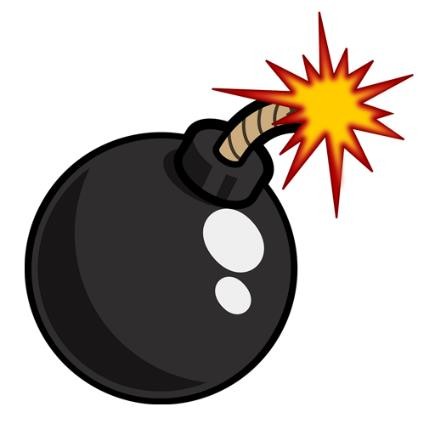 Rendere il colloquio sfidante è utile preparare una o massimo due  situazioni - problema da sottoporre al candidato a partire dal suo  elaborato e in connessione con i contenuti dello stesso. Può essere  anche un modo per introdurre competenze specifiche delle diverse  discipline senza frammentazioni e forzature. Due esempi:
Si propone al candidato la lettura di un breve testo in  lingua inglese, relativo all’oggetto del suo elaborato,  chiedendo di individuare informazioni aggiuntive o  difformi rispetto a quanto da lui esposto.
Si propone al candidato la lettura di un grafico  contenente dati relativi all’oggetto del suo  elaborato, chiedendo se li ritenga coerenti con  quanto da lui esposto.
CompetenzadiMatematica:analizza einterpreta  rappresentazioni didatiperricavarne misure divariabilità e  prendere decisioni.
Competenze del profilo inuscita:analizzare datiefatti  della realtà ediverificare l’attendibilità delle analisi  quantitative estatistiche propostedaaltri
CompetenzadiLingua inglese:comprende oralmente e  periscritto ipuntiessenziali ditesti inlinguastandard su  argomentifamiliari odistudio.
Competenzedelprofilo inuscita:è in grado diesprimersi
alivello elementare in linguainglese.
GRAZIE PER L’ATTENZIONE